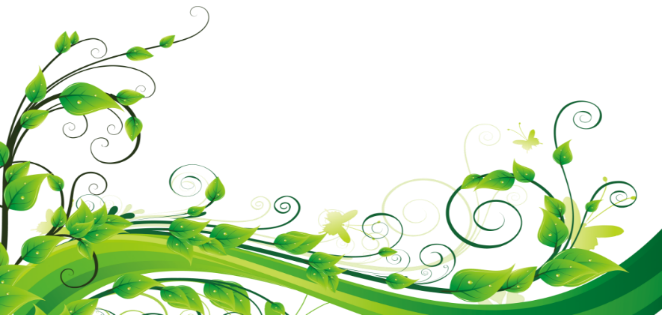 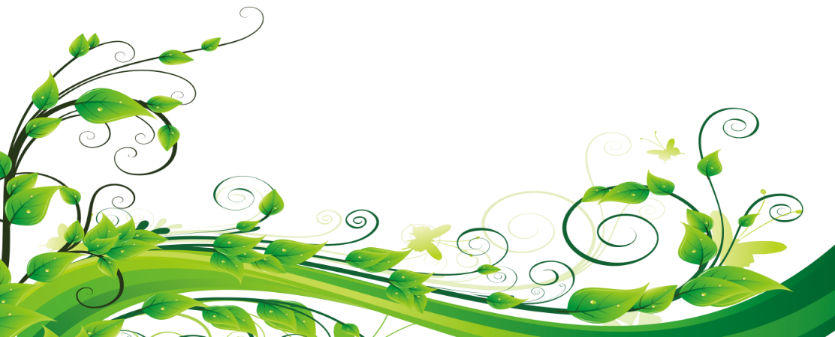 আজকের ক্লাসে সবাইকে স্বাগত
Kw¤úDUvi I Z_¨ cÖhyw³
পরিচিতি
cÖv‡Yk PµeËx©
আইসিটি 
evBkvix D”P we`¨vjq I K‡jR
মোবাইল নং-01518303389
     Email: Praneshcb7@gmail.com
তথ্য ও যোগাযোগ প্রযুক্তি
শ্রেণীঃ সপ্তম 
সময়ঃ ৫০ মিনিট
তারিখঃ ১৪-০৯-২০২১
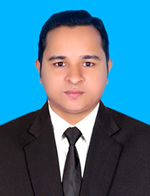 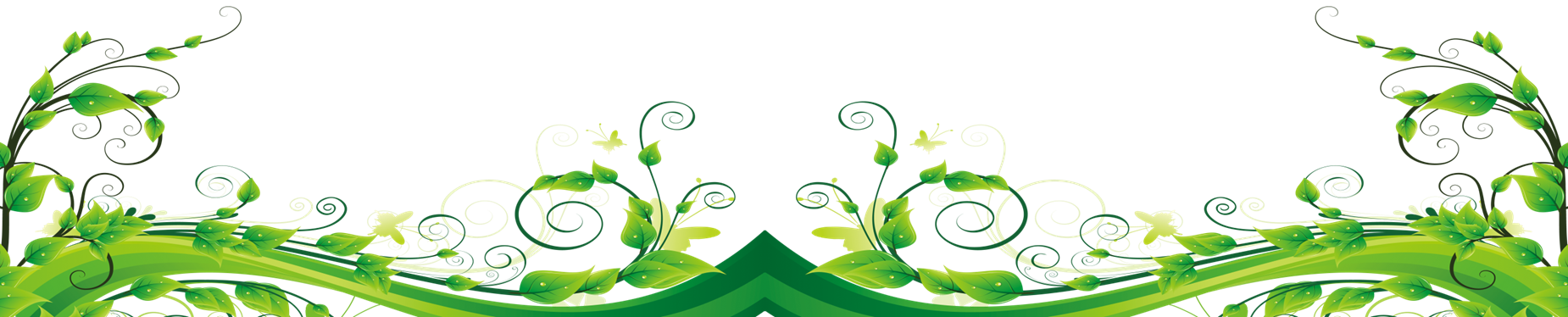 এই পাঠ শেষে শিক্ষার্থীরা----
কম্পিউটার এর ইনপুট ও আউটপুট ডিভাইস সম্পর্কে জানতে পারবে।
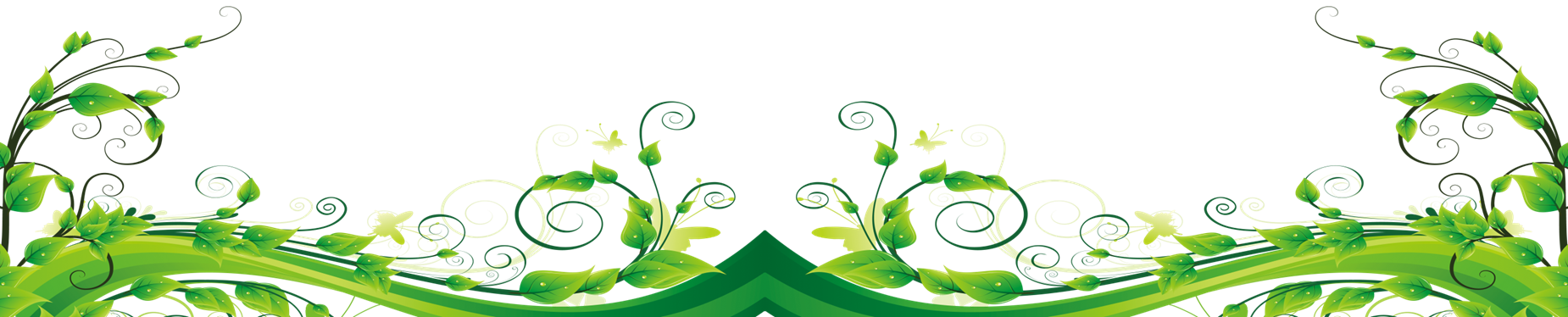 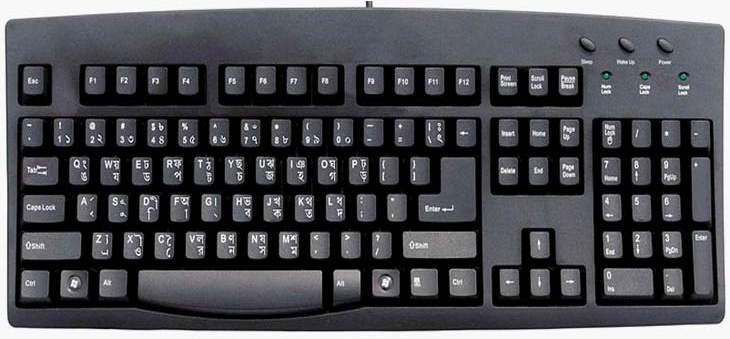 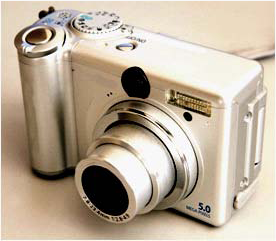 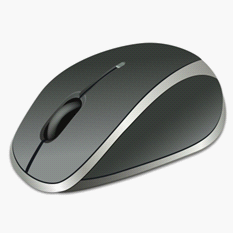 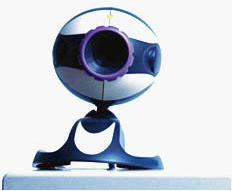 ছবি দেখে আমরা কী বুঝতে পারছি ?
কম্পিউটার - সংশ্লিষ্ট যন্ত্রপাতি
দ্বিতীয় অধ্যায়
পাঠঃ  ৮ - ১১
পৃষ্ঠাঃ  ১9 - 25
শিখনফলঃ
ইনপুট ডিভাইস কী তা বলতে পারবে
 ইনপুট ডিভাইস গুলোর প্রকার সর্ম্পকে বলতে পারবে
 মেমোরি ও তথ্য সংরক্ষন ডিভাইস সর্ম্পকে  বর্ননা করতে পারবে
ইনপুট ডিভাইস
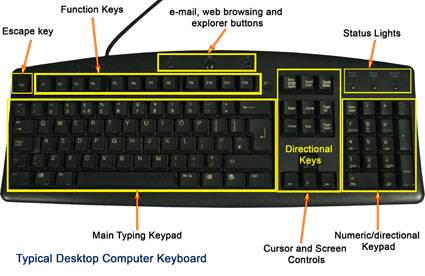 কী - বোর্ড
ইনপুট ডিভাইস
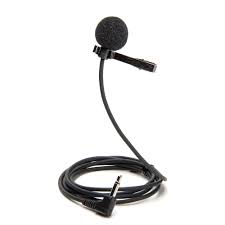 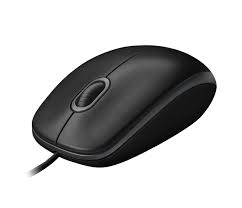 মাউস
মাইক্রোফোন
ইনপুট ডিভাইস
স্ক্যানার
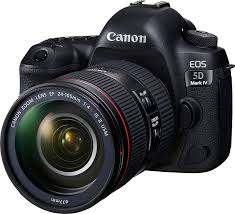 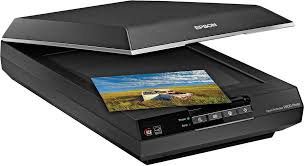 ডিজিটাল ক্যামেরা
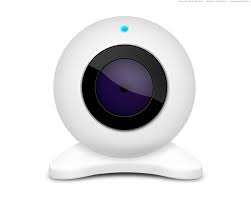 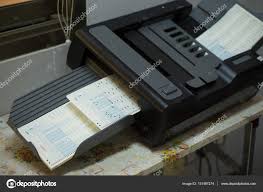 ওয়েভ  ক্যাম
ওএমআর
তথ্য সংরক্ষন ডিভাইস
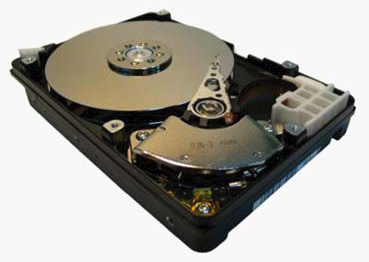 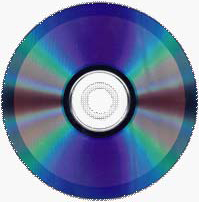 হার্ড ডিস্ক
ডিভিডি
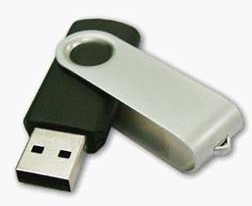 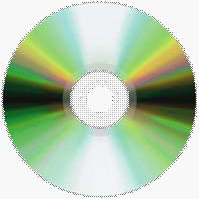 পেনড্রাইভ
কম্পিউটার মেমোরি
Memory
ROM
RAM
কম্পিউটার মেমোরি
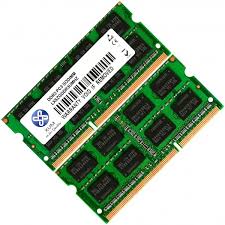 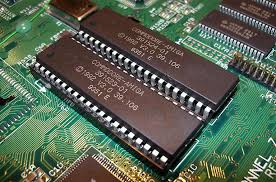 র‍ম
র‍্যাম
দলগত কাজ
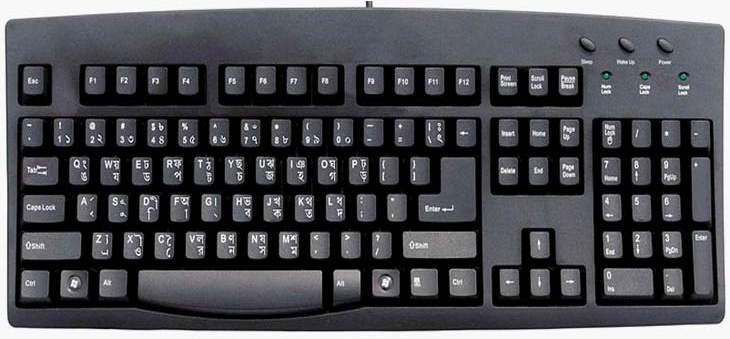 কীবোর্ডের বিভিন্ন বাটনের নাম ও কাজ লিখ।
বাড়ির কাজ
তথ্য সংরক্ষন ডিভাইস এর তালিকা গুলো লিখ
ধন্যবাদ
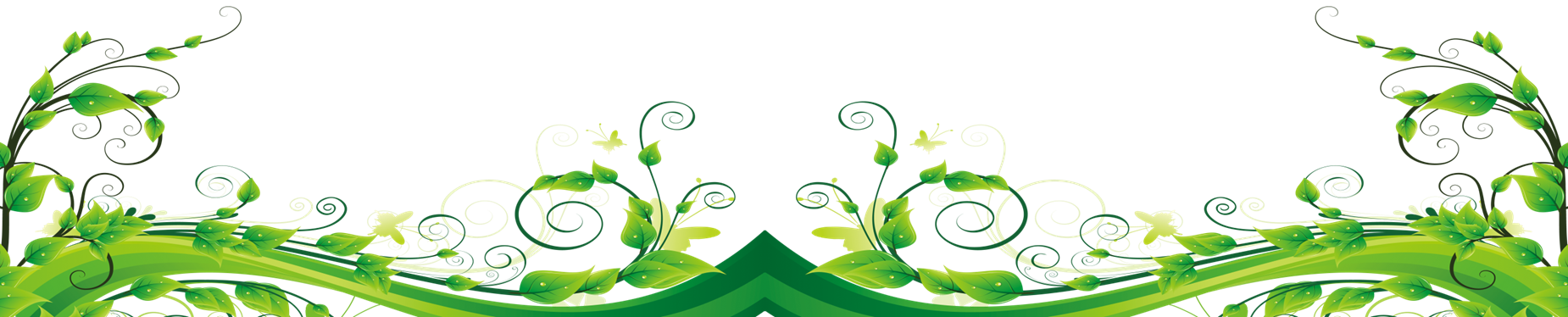